Родительское собрание
«Семейные традиции»

«Красен обед пирогами, река – берегами, 
а семья - традициями».
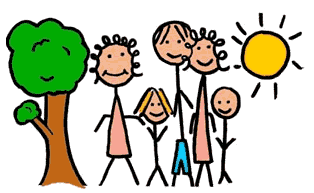 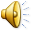 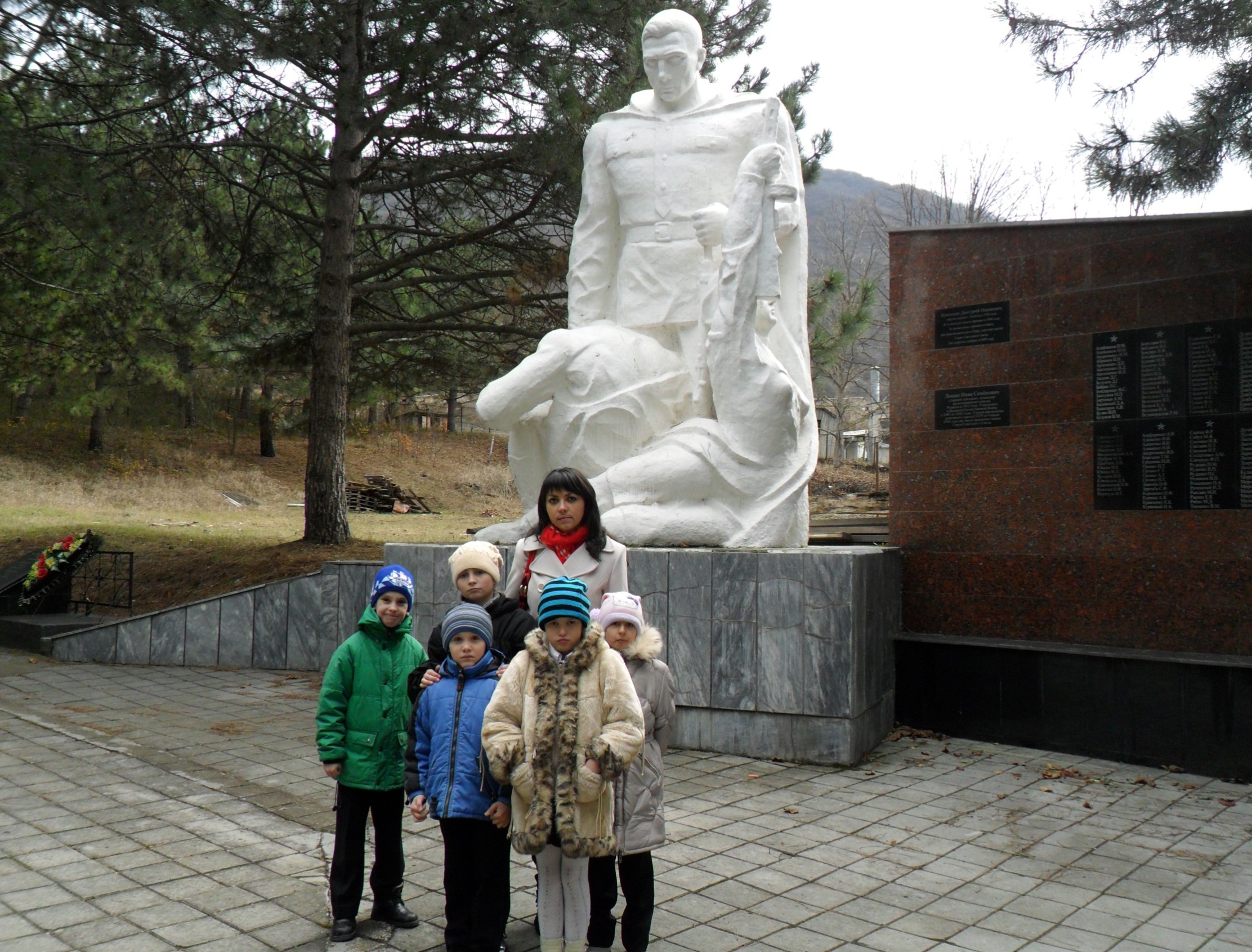 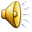 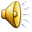 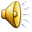 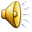 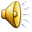 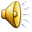 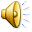 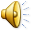 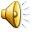 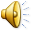 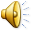 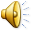 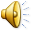 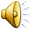 Послушай, вот моя семья:
Дедуля, бабушка и брат.
У нас порядок в доме, лад
И чистота, а почему?
Две мамы есть у нас в дому,
Два папы, два сыночка.
Сестра, невеста, дочка, 
А самый младший – я, 
Какая же у нас семья?
1. В гостях хорошо, а…
2. Не красна изба углами, а … 
3. В семье разлад, так и дому … 
4. В семье согласно, так и дело…
5. Когда семья вместе, и … 
6. Семья – ключ к …
СПАСИБО
 ЗА 
ВНИМАНИЕ!